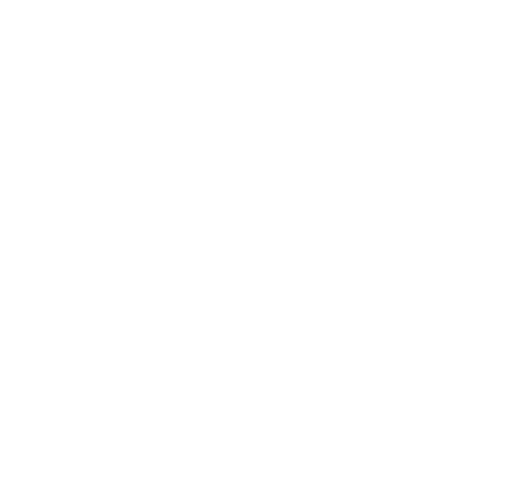 Zwischen Himmel und Erde ist ein Riss
 
       Liederbuch: „Feiert Jesus“, Band 3

       Lied Nr. 221, Strophen 1 bis 3
Feiert Jesus 3, Lied 221, Strophe 1 + Bridge
Zwischen Himmel und Erde ist ein Riss   und ein Kampf zwischen Licht und Finsternis   in dieser Zwischenzeit, in dieser Zwischenzeit.
Zwischen Himmel und Erde sind wir noch   und das, was wir nicht wollen, tun wir doch   in dieser Zwischenzeit, in dieser Zwischenzeit.
Mitten in dieser Welt, doch nicht von dieser Welt,   wir gehören zu dir und doch sind wir noch hier.
Feiert Jesus 3, Lied 221, Refrain
Zwischen Himmel und Erde hängst du dort   ganz allein und verlassen von Mensch und Gott,   zwischen Himmel und Erde ausgestreckt –    dort am Kreuz.
Zwischen Himmel und Erde hängst du dort,   wo die Balken sich kreuzen, ist der Ort   wo sich Himmel und Erde trifft in dir –    dort am Kreuz.
Feiert Jesus 3, Lied 221, Strophe 2 + Bridge
Zwischen Himmel und Erde leiden wir   an Zerrissenheit auf dem Weg zu dir   in dieser Zwischenzeit, in dieser Zwischenzeit.
Zwischen Himmel und Erde ist ein Steg   und du selbst bist die Brücke und der Weg   in dieser Zwischenzeit, in dieser Zwischenzeit.
Mitten in dieser Welt, doch nicht von dieser Welt,   wir gehören zu dir und doch sind wir noch hier.
Feiert Jesus 3, Lied 221, Refrain
Zwischen Himmel und Erde hängst du dort   ganz allein und verlassen von Mensch und Gott,   zwischen Himmel und Erde ausgestreckt –    dort am Kreuz.
Zwischen Himmel und Erde hängst du dort,   wo die Balken sich kreuzen, ist der Ort   wo sich Himmel und Erde trifft in dir –    dort am Kreuz.
Feiert Jesus 3, Lied 221, Strophe 3 + Bridge
Zwischen Himmel und Erde stehen wir   und wir treten in diesen Riss mit dir   in dieser Zwischenzeit, in dieser Zwischenzeit.
Du machst Himmel und Erde einmal neu,   doch dein Reich ist schon da und du bist treu   in dieser Zwischenzeit, in dieser Zwischenzeit.
Mitten in dieser Welt, doch nicht von dieser Welt,   wir gehören zu dir und doch sind wir noch hier.
Feiert Jesus 3, Lied 221, Refrain
Zwischen Himmel und Erde hängst du dort   ganz allein und verlassen von Mensch und Gott,   zwischen Himmel und Erde ausgestreckt –    dort am Kreuz.
Zwischen Himmel und Erde hängst du dort,   wo die Balken sich kreuzen, ist der Ort   wo sich Himmel und Erde trifft in dir –    dort am Kreuz.
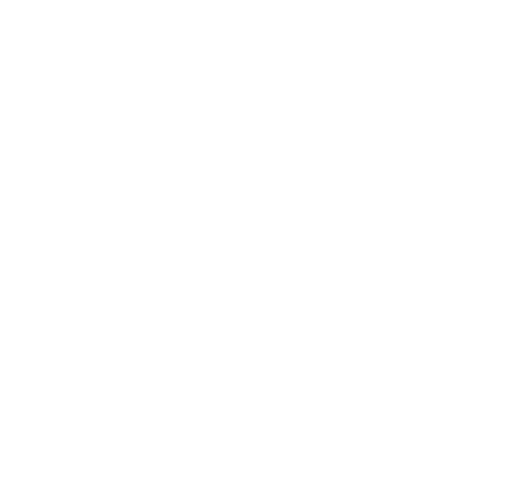